ГБУ «Центр социального обслуживания № 7»
Адрес и контакты:
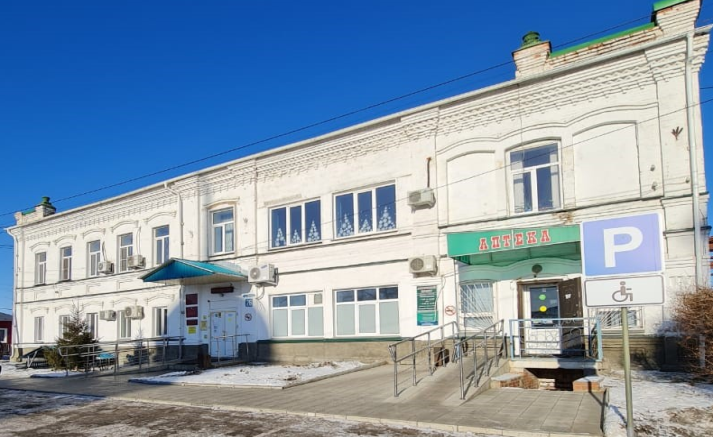 641430, Курганская область, Куртамышский МО, г. Куртамыш, ул. К. Маркса, 26 телефон: (35249) 2-14-04
эл.почта: kcsonkurt@mail.ru
сайт: http://sz209.gov45.ru/
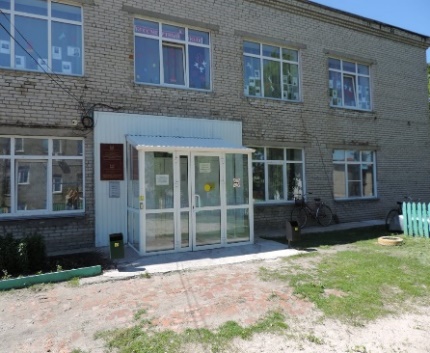 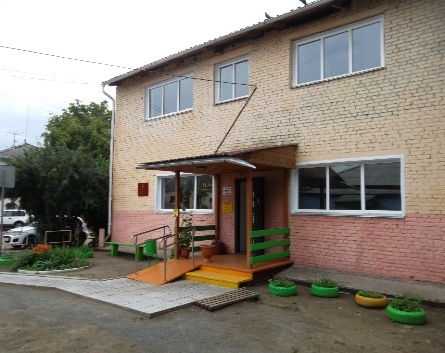 Директор
Важенина Наталья Николаевна телефон: (35249) 2-14-04
эл.почта: kcsonkurt@mail.ru
Основные события 2022 года
Основные события 2022 года
4226 граждан получили социальные услуги в форме социального
обслуживания на дому
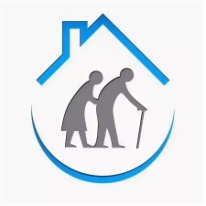 1457 граждан пожилого возраста  и инвалидов получили социальные услуги в отделениях социального обслуживания на дому. 
 Им предоставлено 589727 услуг.

2837 семей с детьми обслужено отделениями помощи семье и детям. Им предоставлено 15501 услуга.
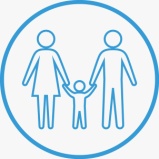 3072 человека охвачено инновационными технологиями социального обслуживания. 

Предоставлена 17861 услуга. Из них:

 1218 – услуги «Социального такси»;
 297- услуги серебряных волонтеров;
 294- услуги по доставке на диспансеризацию;
 2924- услуги по организации клубной и кружковой деятельности.
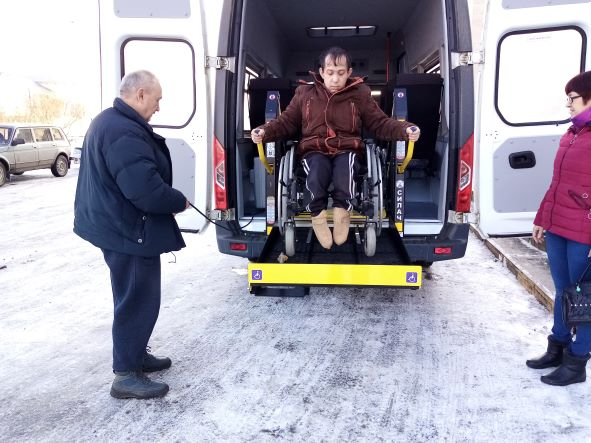 ИТОГИ 2022
Основные события 2022 года
Реализованы следующие благотворительные мероприятия, акции, проекты:
«Корзина добра» проводится на постоянной основе, выдано 34 набора на сумму 59 т.руб.;

в рамках взаимодействия с ООО «Профиль» (Куртамышский МО) 244 семьи получили бесплатные дровяные срезки;

акцией «Соберем ребенка в школу» было охвачено 475 детей Куртамышского, Альменевского и Целинного МО (выданы наборы школьных принадлежностей, наборы общих тетрадей, рюкзаки, комплекты школьной и спортивной формы, обувь)

совместно с Храмом в честь святых апостолов Петра и Павла реализована технология «Социальная столовая», выдано 6054 горячих обедов;
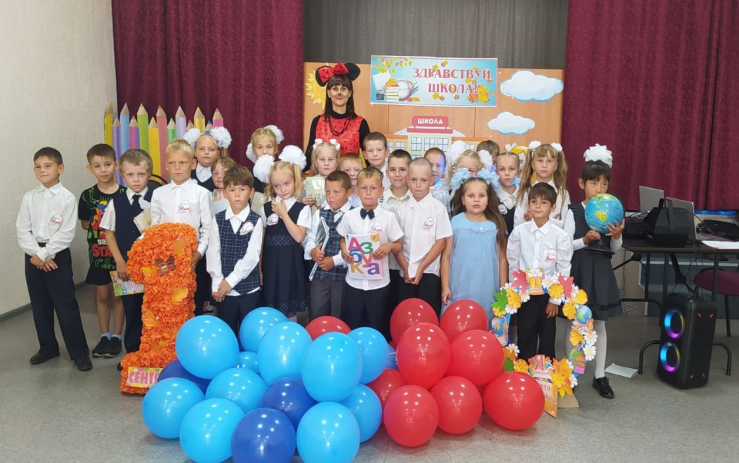 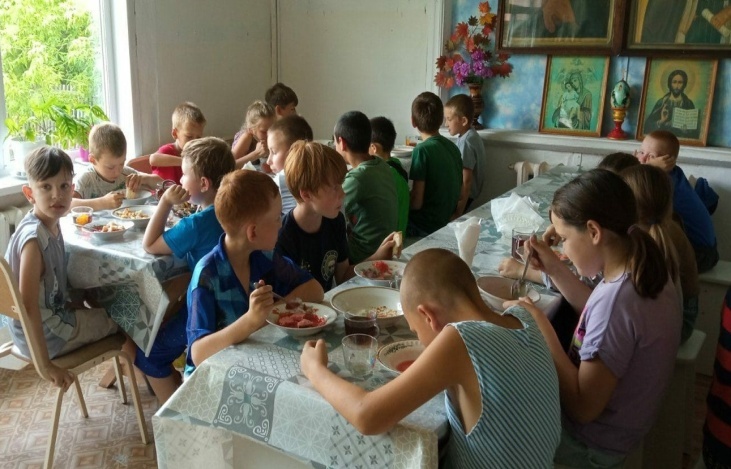 ИТОГИ 2022
Основные события 2022 года
Реализованы следующие благотворительные мероприятия, акции, проекты:
в рамках новогоднего благотворительного марафона добра, сладкие новогодние подарки получили 1223 ребенка;

по инициативе Правительства Курганской области была введена дополнительная мера адресной поддержки в результате которой  нуждающиеся  (304 человека) получили  более 13 тонн семенного картофеля;

оказана продовольственная помощь продуктовыми наборами 612 семьям на сумму более 3 млн.рублей;

в рамках взаимодействия с фондом «Русь» и проводимых продовольственных марафонов было выдано 20 продуктовых наборов.
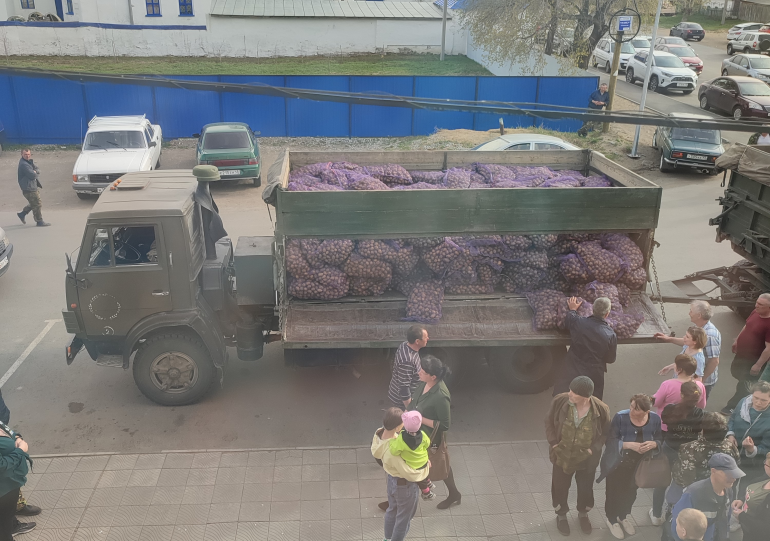 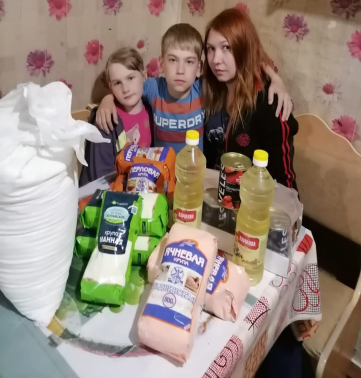 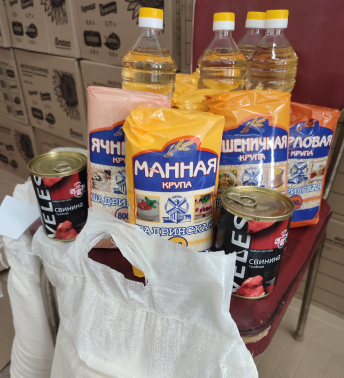 ИТОГИ 2022